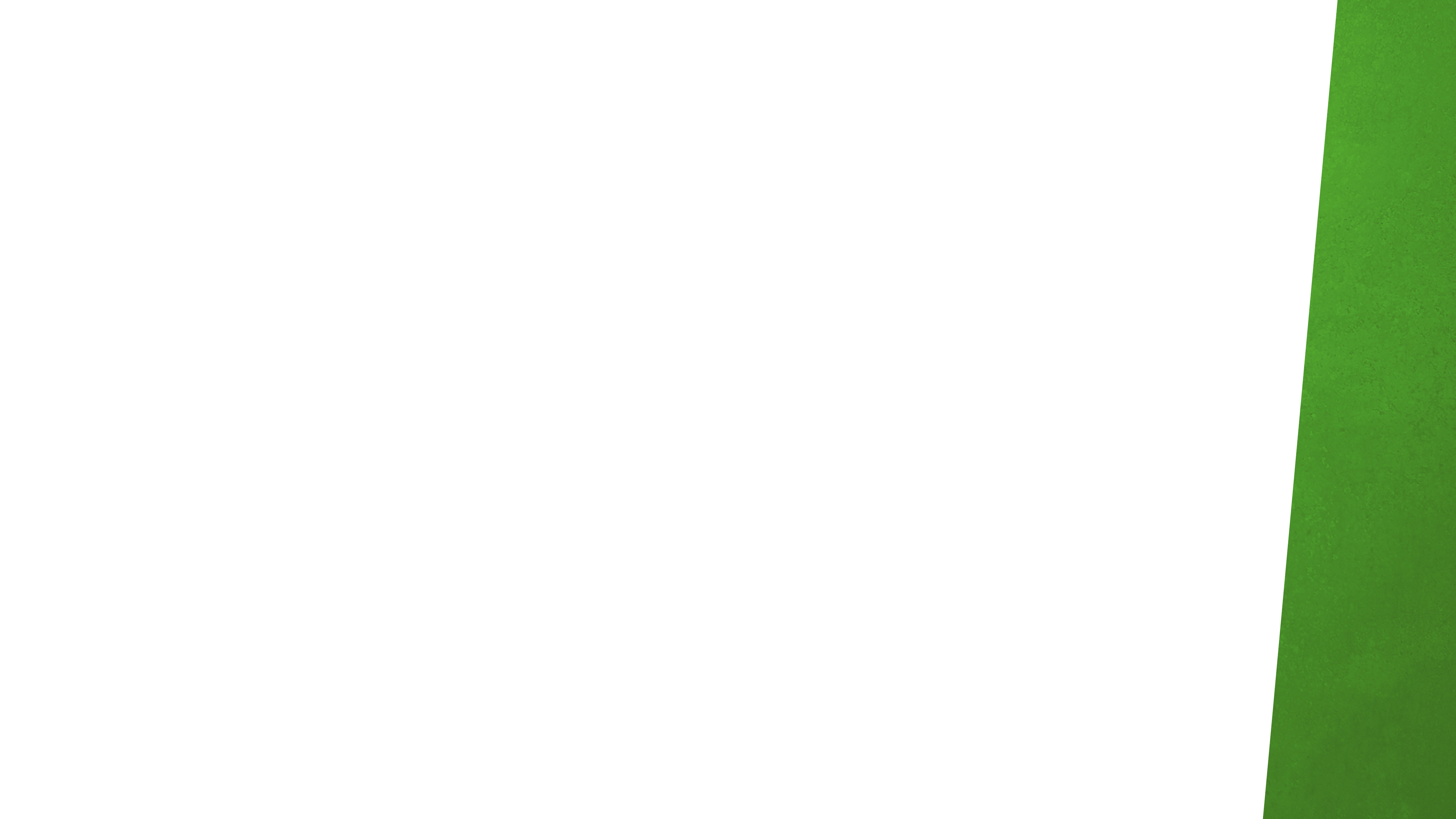 Handlungsfelder und Themen 
der Enquetekommission „Krisenfeste Gesellschaft“
Headline 1
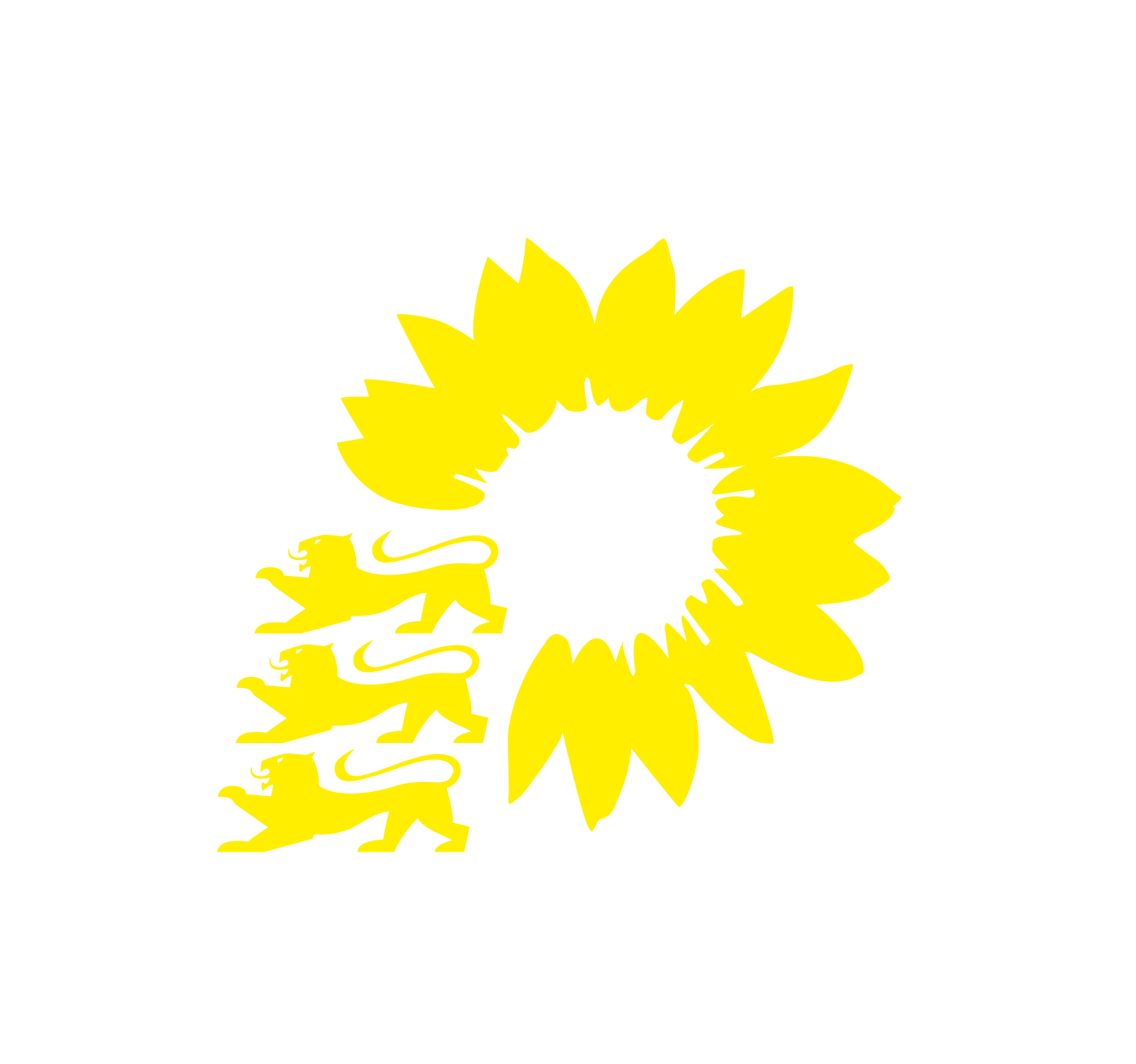